Публичные обсуждения 
правоприменительной практики налоговых органов
Архангельской области и Ненецкого автономного округа
ПРАКТИКА НАЛОГОВОГО КОНТРОЛЯ: ТИПОВЫЕ ОШИБКИ, ДОПУСКАЕМЫЕ НАЛОГОПЛАТЕЛЬЩИКАМИ ПРИ ПРИМЕНЕНИИУПРОЩЕННОЙ И ПАТЕНТНОЙ СИСТЕМ НАЛОГООБЛОЖЕНИЯ
Зам. руководителя УФНС России по Архангельской области и Ненецкому автономному округу
Рудакова Софья Николаевна
Условия применения ПСН и УСН
ПСН
УСН
работники
доход (млн)
работники
доход (млн)
остаточная
 стоимость(млн)
<15
<60
<130
<200
<150


Применяется только ИП по определенным видам деятельности
Доля участия в других организациях не может превышать 25 %


Запрещено применять организациям, 
у которых есть филиалы
Нельзя применять при торговле маркированными одеждой, обувью и лекарствами
2
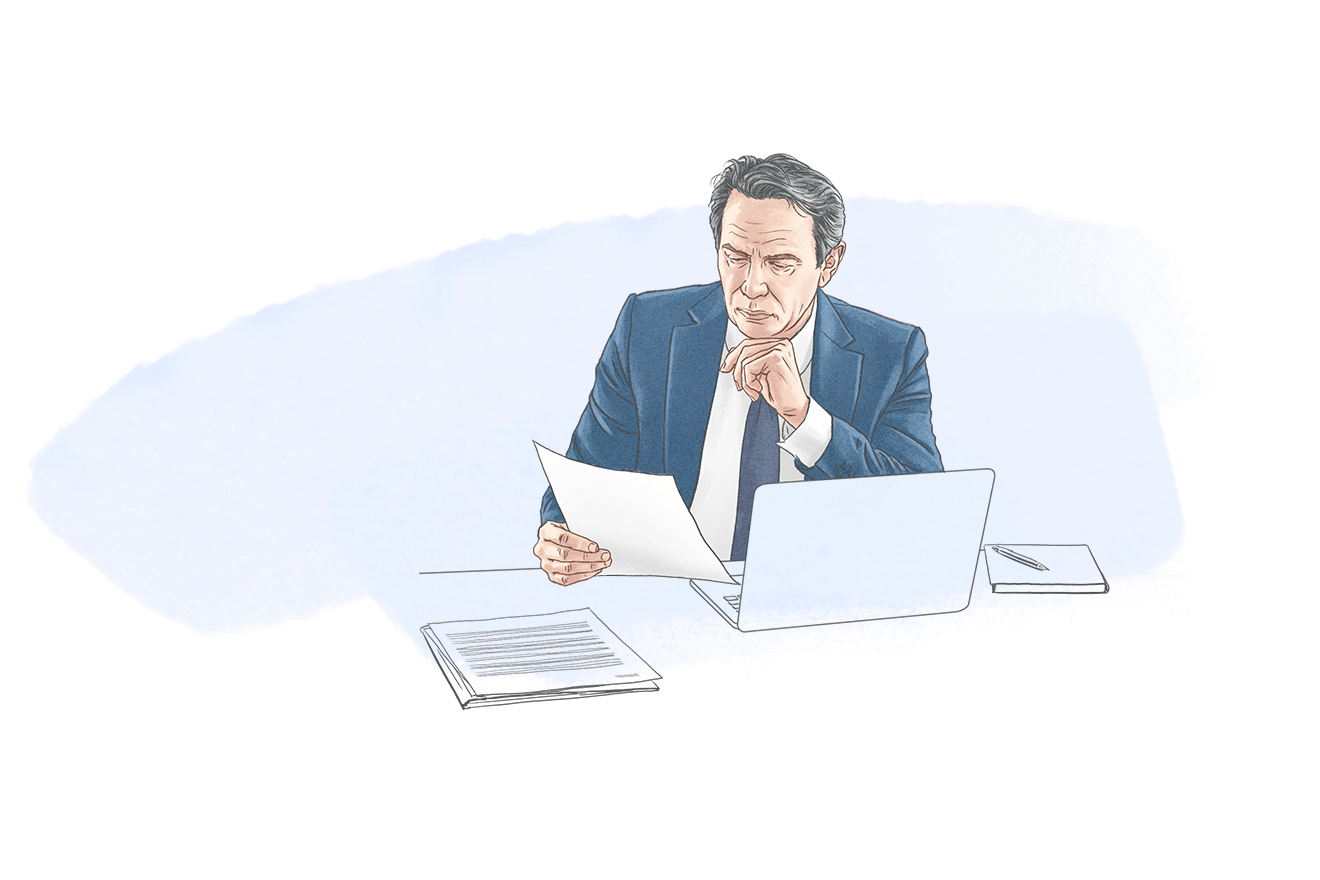 Патентная система налогообложения
ОСНОВНЫЕ НАРУШЕНИЯ:
Фактически осуществляемые виды деятельности не соответствуют видам деятельности, на которые выдан патент
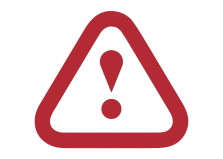 Отсутствие официально оформленных работников при ведении деятельности на патенте (например, патент выдан на одного предпринимателя, а фактически работы осуществляют несколько человек)
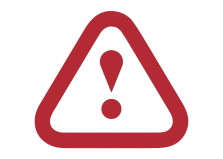 3
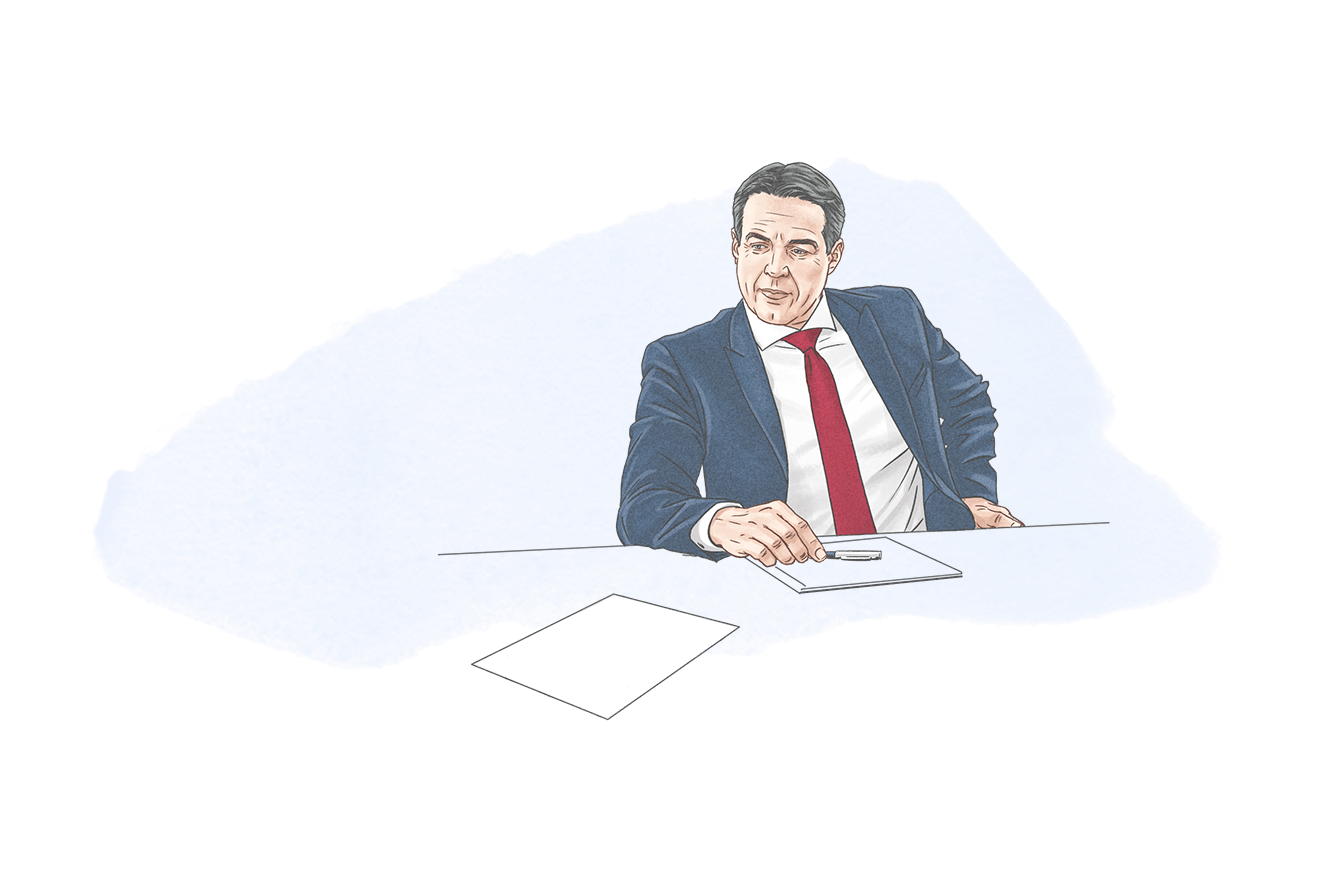 Упрощенная система налогообложения
ОСНОВНЫЕ НАРУШЕНИЯ:
Расхождения между сведениями в декларации по УСН и данными расчетного счета и книги учета доходов и расходов
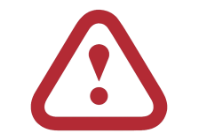 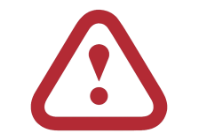 Занижение налоговой базы по УСН вследствие неотражения дохода от реализации недвижимого имущества (квартир)
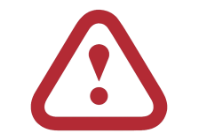 Неправомерное применение льготных ставок по налогу, уплачиваемому в связи с применением УСН
Налоговая нагрузка ниже среднеотраслевого показателя 
(в том числе неполное отражение доходов в связи с неприменением ККТ)
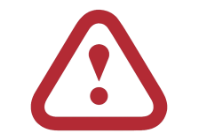 4
Пониженные налоговые ставки по спецрежимам
5
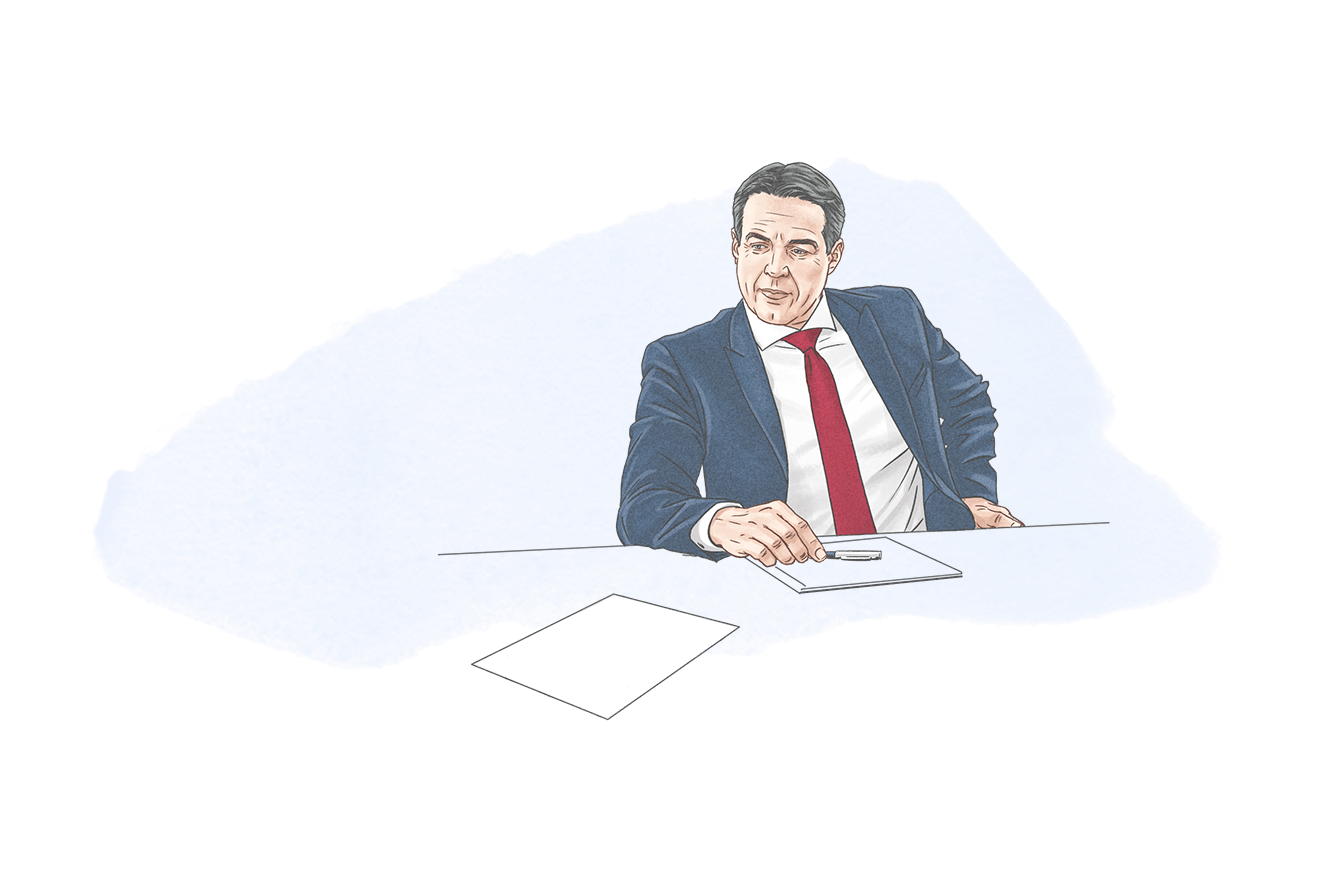 Упрощенная система налогообложения
ОСНОВНЫЕ НАРУШЕНИЯ:
Расхождения между сведениями в декларации по УСН и данными расчетного счета и книги учета доходов и расходов
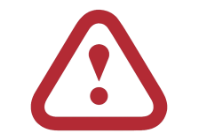 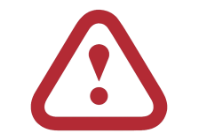 Занижение налоговой базы по УСН вследствие неотражения дохода от реализации недвижимого имущества (квартир)
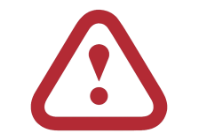 Неправомерное применение льготных ставок по налогу, уплачиваемому в связи с применением УСН
Налоговая нагрузка ниже среднеотраслевого показателя 
(в том числе неполное отражение доходов в связи с неприменением ККТ)
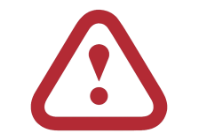 6
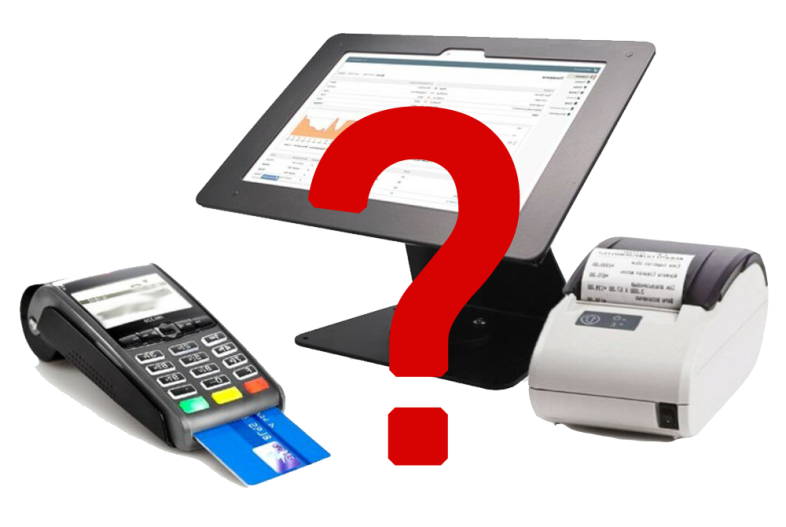 КТО СМОЖЕТ НЕ ПРИМЕНЯТЬ КАССЫ
Не применять онлайн-кассы при расчетах можно только в следующих случаях:
В отдаленных или труднодоступных местностях 
при условии выдачи покупателю по его требованию документа, 
подтверждающего факт осуществления расчета (перечень таких
местностей утверждается  на региональном уровне)

Осуществление определенных видов деятельности и оказание 
некоторых услуг, перечисленных в Законе № 54-ФЗ (например, сезонная торговля вразвал овощами; ремонт и окраска обуви; изготовление и ремонт металлической галантереи и др.)

Применение патентной системы налогообложения при условии выдачи покупателю документа, подтверждающего факт осуществления расчета. При этом по отдельным видам деятельности, 
указанным в п.2 ст. 346.43 Налогового кодекса РФ, кассы обязательны для применения (торговля, общепит, косметические и парикмахерские услуги, перевозка грузов, пассажиров в автотранспорте и др.) 

Применение режима налогообложения «Налог на профессиональный доход» (кассы могут не применяться самозанятыми только в отношении доходов, облагаемых НПД)
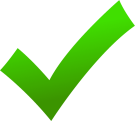 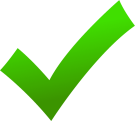 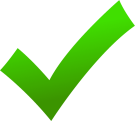 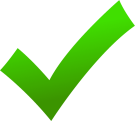 Сообщения о неприменении ККТ принимаются по телефону: +7 (8182) 63-54-52
7
СУБСИДИЯ НА НЕРАБОЧИЕ ДНИ (постановление Правительства РФ от 07.09.2021 № 1513)
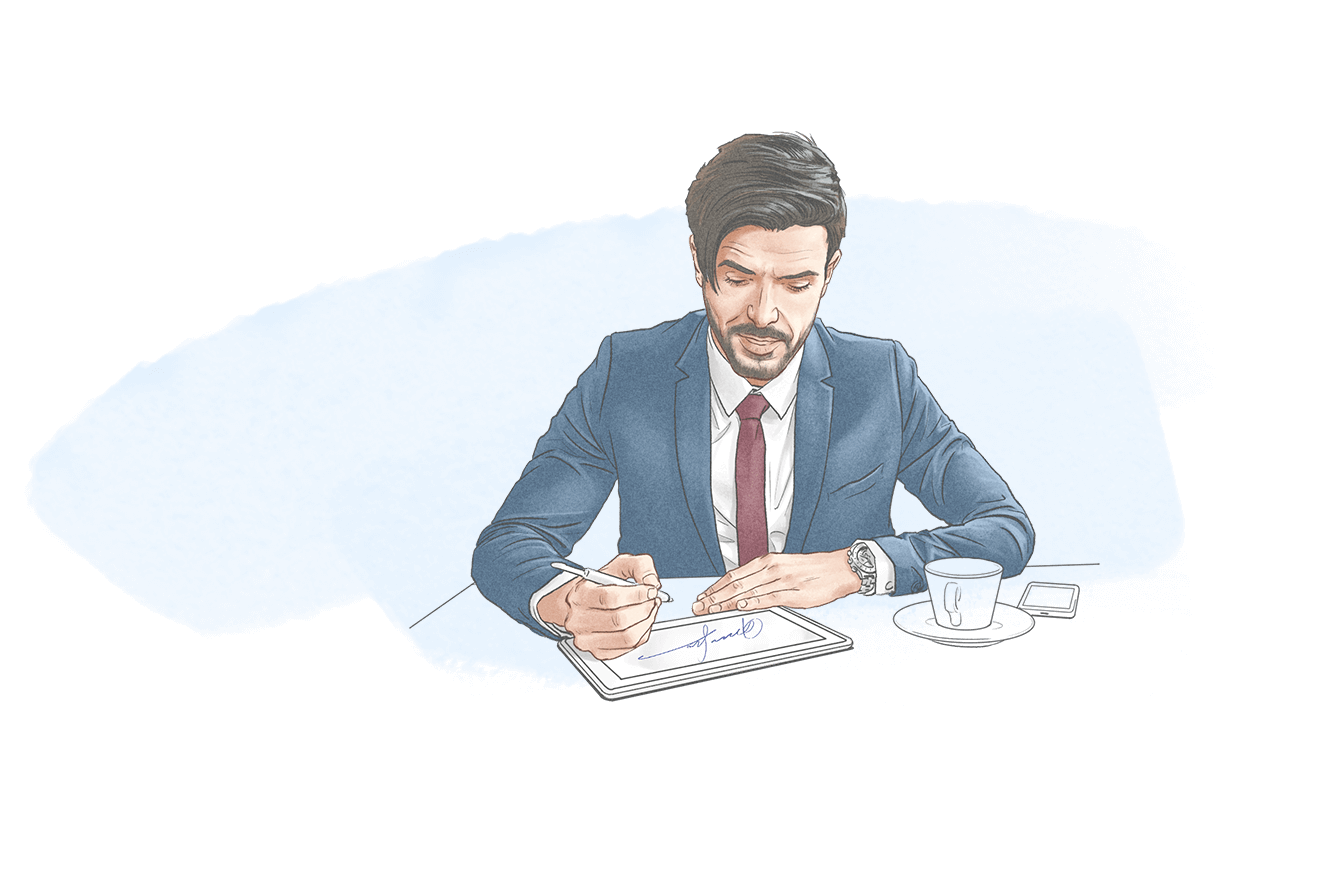 Заявление 
на субсидию принимается 
с 01 ноября 
по 15 декабря 
2021 года
8
Спасибо 
за внимание!
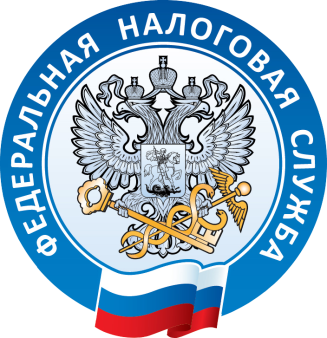 9